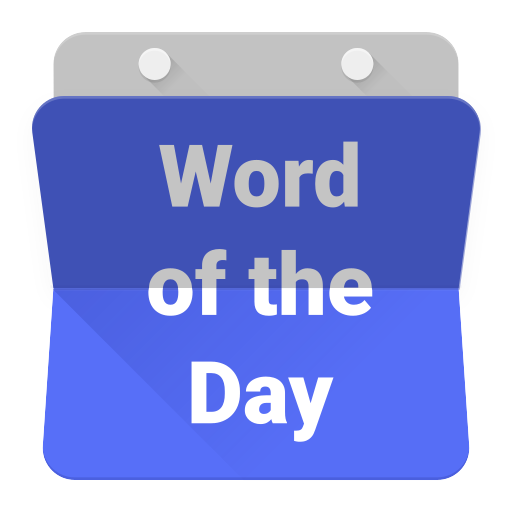 ajar
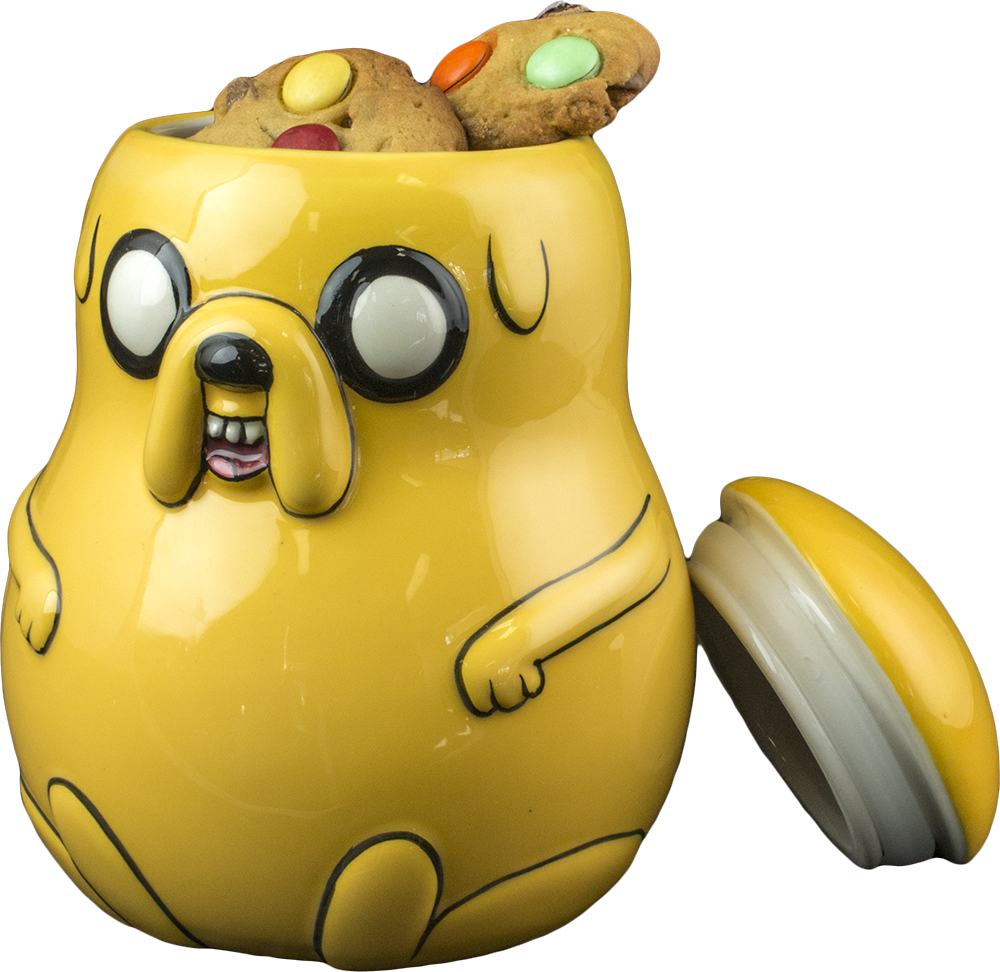 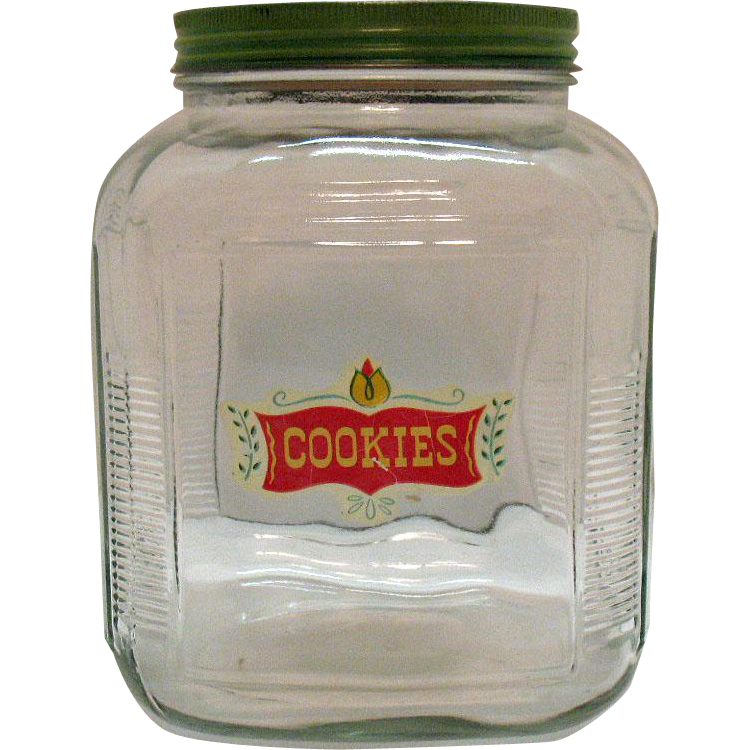 ajar
You probably think  that the Indonesian word “ajar”, pronounced “a-jar”, means “jar”, right?
Don’t  get  too  carried  away  because,  as usual, you  are
 
The verb “ajar” is the base word for both “belajar” (“to learn”) and “mengajar” (“to teach”).
incorrect !!!
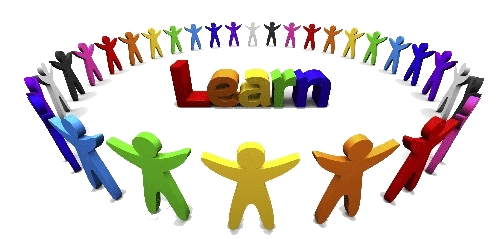 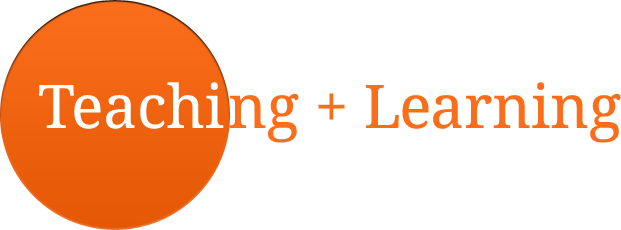 ajar
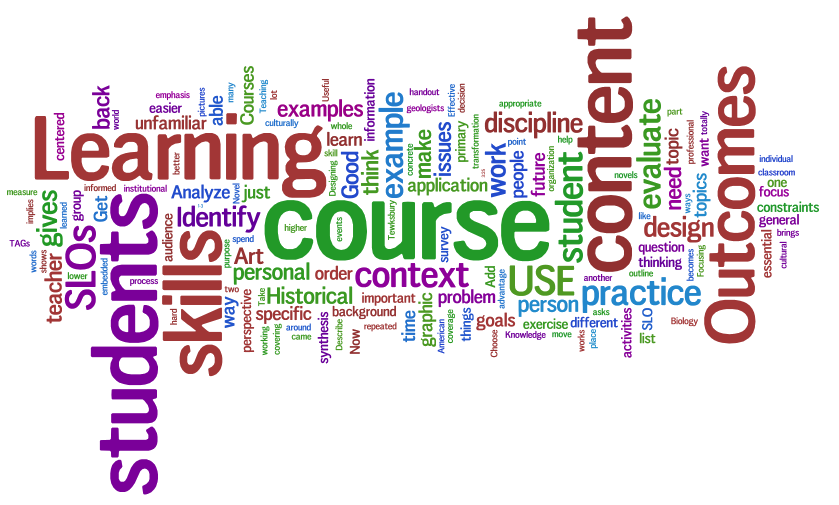 ajar
I’ll bet you’ve learnt a few words through the WORD of the DAY !
By the way, the word for “jar” in Indonesian is “stoples”.
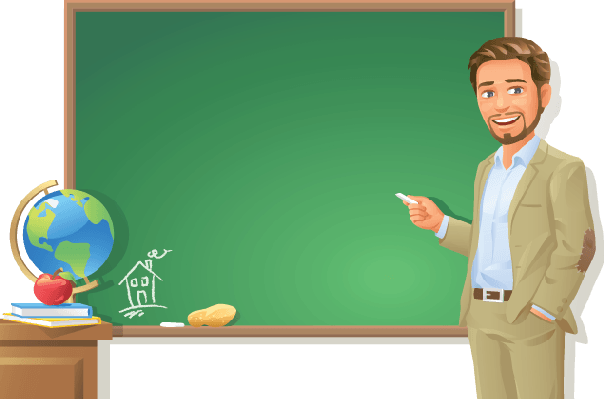 WALT:
WORD of the DAY
“ajar”
For example: 
Pak Athans mengajar Bahasa Indonesia.
Saya belajar Bahasa Indonesia.
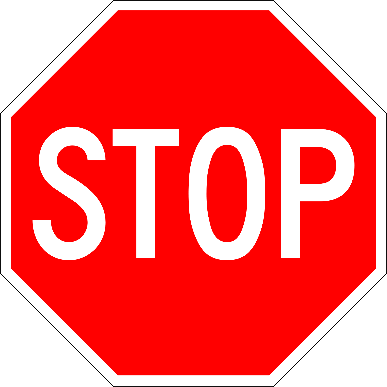 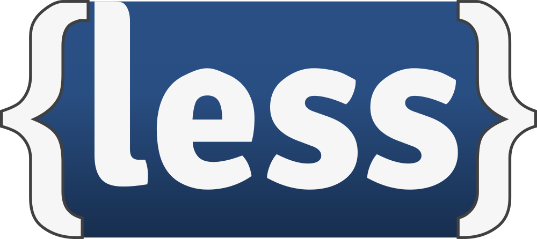